1
ADVANCED EV3 PROGRAMMING LESSON
Parallel Beam Synchronization
By Droids Robotics
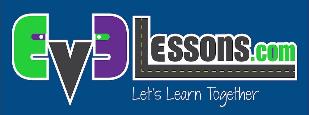 © 2015 EV3Lessons.com, Last edit 4/9/2015
2
Lesson Objectives
Understand what the “synch problem” is when you use parallel beams
Learn techniques to to ensure that two beams end before moving to the next block of code (variables, data wires, loops and My Blocks)

Prerequisites: Parallel Beams Lesson, Data Wires, Variables, My Blocks with Inputs and Outputs
© 2015 EV3Lessons.com, Last edit 4/9/2015
3
Using Parallel Beams Inside Programs
Parallel beams are great for doing two things at the same time
Often want to do something after you complete the Parallel Beam
Hard to tell which beam will finish first  (called the “synch problem”)
Need to synchronize the beams to make sure that blocks execute when you expect them to
In the picture below, will the turn start after motor A is done or before?
Answer: You do not know
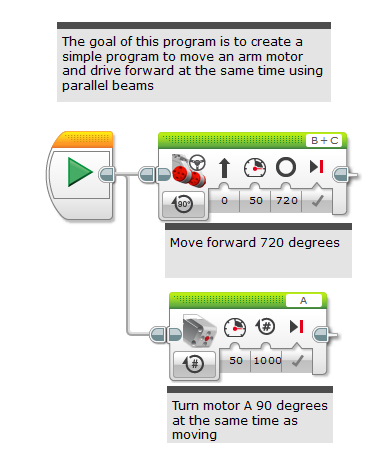 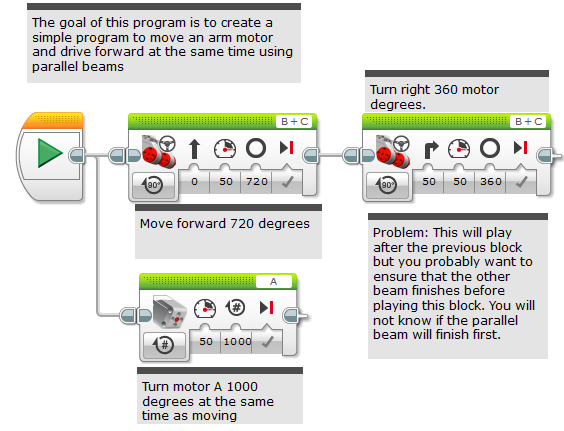 © 2015 EV3Lessons.com, Last edit 4/9/2015
4
Ensure That Both Beams Finished
In this example, we want both the 720 degree move steering (the move) and the motor A move to finish before the 360 degree move steering (the turn)
There are several ways to do this:
Variables (see slide 4)
Wires (see slide 5)
Loops (see slide 6)
My blocks (see slide 7)
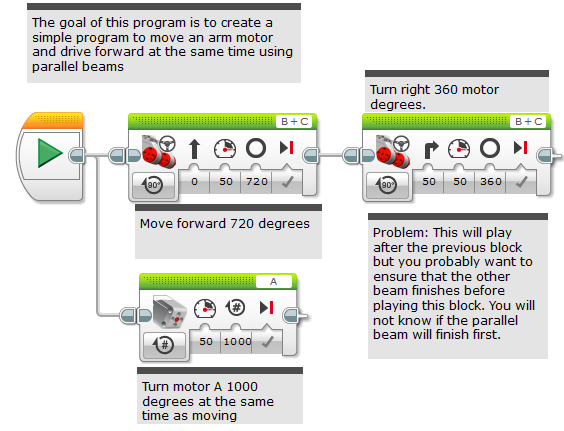 This is labeled as “synch problem” in the corresponding EV3 code file
© 2015 EV3Lessons.com, Last edit 4/9/2015
5
Use Variables To Synchronize
This is labeled as “variables” in the corresponding EV3 code file
© 2015 EV3Lessons.com, Last edit 4/9/2015
6
Use Wires to Synchronize
This is labeled as “wires” in the corresponding EV3 code file
© 2015 EV3Lessons.com, Last edit 4/9/2015
7
Use Loops to Synchronize
This is labeled as “loops” in the corresponding EV3 code file
© 2015 EV3Lessons.com, Last edit 4/9/2015
8
Use My Blocks to Synchronize
This is labeled as “My Blocks” in the corresponding EV3 code file
This is labeled as “Parallel_Beam_My_Blocks” in the corresponding EV3 code file
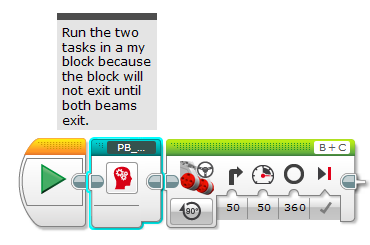 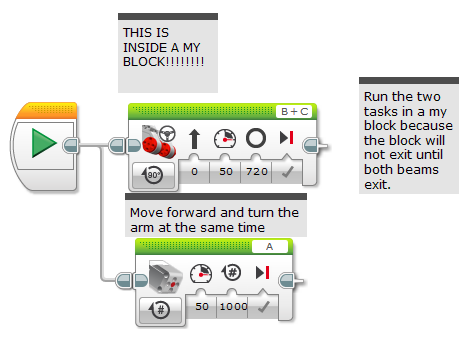 Inside the My Block
© 2015 EV3Lessons.com, Last edit 4/9/2015
9
Challenge: Squaring on a Line
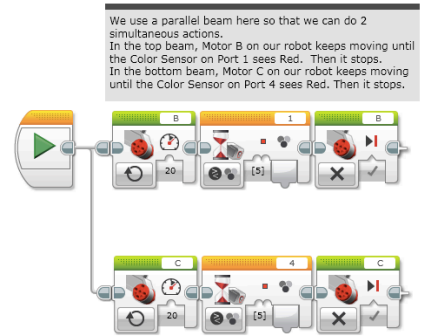 Synchronization is critical for aligning on a line using parallel beams 
As a challenge, complete the Squaring on Line lesson.
Note: You must ensure that both beams in an align are completed before moving onto the next block
Otherwise, the robot will not be straight on a line
This example is from the Squaring on a Line Lesson
© 2015 EV3Lessons.com, Last edit 4/9/2015
10
Discussion Guide
What is the “sync problem”?Ans. When you write code with parallel beams, you are not certain when the two beams will complete. You don’t know if one beam might finish before the other.
What are 4 ways to solve this problem?Ans. Use variables, data wires, loops or My Blocks to make sure that the parallel beams compete before moving on to the next block of code.
© 2015 EV3Lessons.com, Last edit 4/9/2015
11
Credits
This tutorial was created by Sanjay Seshan and Arvind Seshan from Droids Robotics (team@droidsrobotics.org).
Original Gyro Turn code was provided by the Construction Mavericks (frank.levine@gmail.com)
More lessons at www.ev3lessons.com
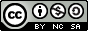 This work is licensed under a Creative Commons Attribution-NonCommercial-ShareAlike 4.0 International License.
© 2015 EV3Lessons.com, Last edit 4/9/2015